Jasmine Tapia
LHS Class of 2013
About me
The future belongs to those who believe in the beauty of their dreams. 
						-Eleanor Roosevelt
Family of 6 I'm the second youngest 
	- Born and raised in Lindsay CA
My interests
	   - Music, dancing, sinning, cooking and 
	hanging out with friends
Activities I have been involved in:	
	-M.E.C.H.A Club
 	-Color Guard Club 		
	-Soccer Team
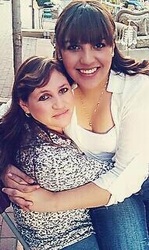 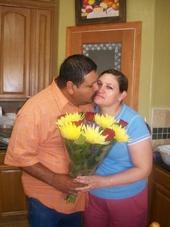 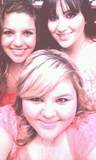 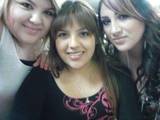 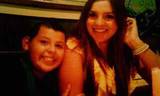 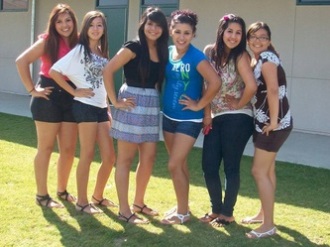 Senior Writings
Senior Projects
Journals
Visual Representation
Autobiography
Research Paper
Job Shadow
Most Meaningful:
Job Shadow
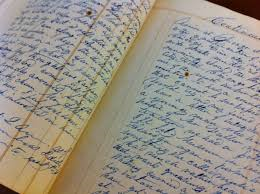 Journals
Most Meaningful:
Journal #1 and #8
My biggest challenges I faced these four years:
Getting use to the grading system
Getting back on track after falling behind in 
	many of my classes
Greatest accomplishment 
Finishing my A-G classes I needed
What I have learned 
High is no joke, needs to be taken serious especially
	 senior year
Future Plans
Attend community collage then transfer and go into the field of education
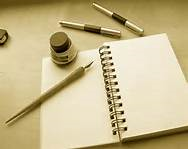 Visual Representation
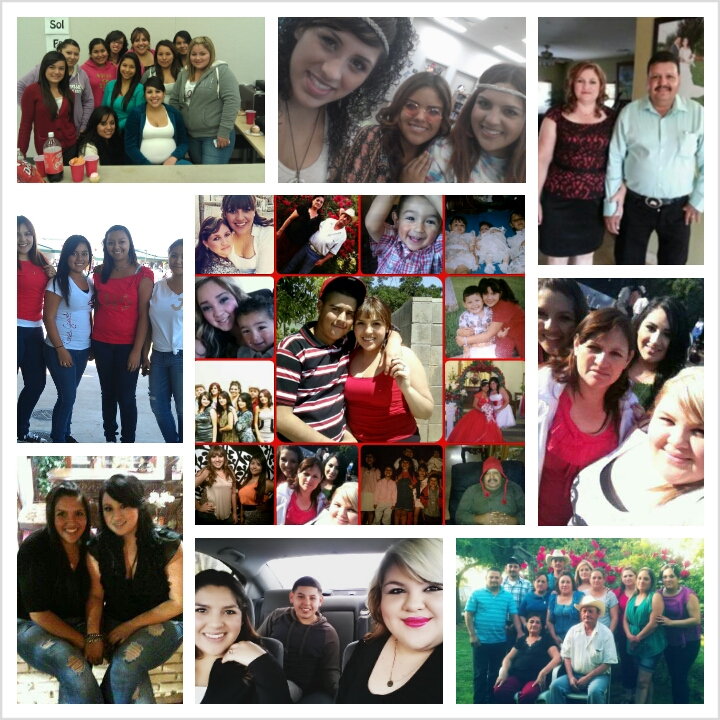 Life
Family 
Friends 
Thankful
Meaningful
Complete me 
Loved by each
Made me who I am
Always there for me
Couldn’t ask fro more
Huge impact in my life
Each is very important to me
Research Paper
Virginia Tech Shootings
April 16, 2007
First shooting occurred around 7:15am while 
	students were on their way to class
Two girls were killed in the first shooting
Second shooting occurred around 10:15am
33 people killed and many injured
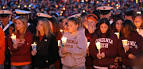 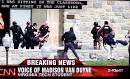 Job Shadow
Teacher
Day October 29, 2012 			I really enjoyed observing     
Mrs. Lemus 				everything she did. I loved the 
Fourth Grade Teacher		              way she taught. I look forward 
Works at Reagan		                    to going into the field of
Received a sneak peek of how it 	                	education.
	would be like to become a teacher			
Skills I will need:
Creative
Patient 
Passion 
 Logic mind
Enjoy the subject you teach
Enjoy being with children
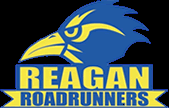 Thank You
I truly appreciated the time you have given me and hope you enjoyed my presentation, as much as I enjoyed you company today.

		       Do you have any questions?